Prime factor decomposition:Fill in the gaps
Intelligent Practice
Silent 
Teacher
Narration
Your Turn
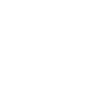 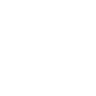 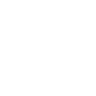 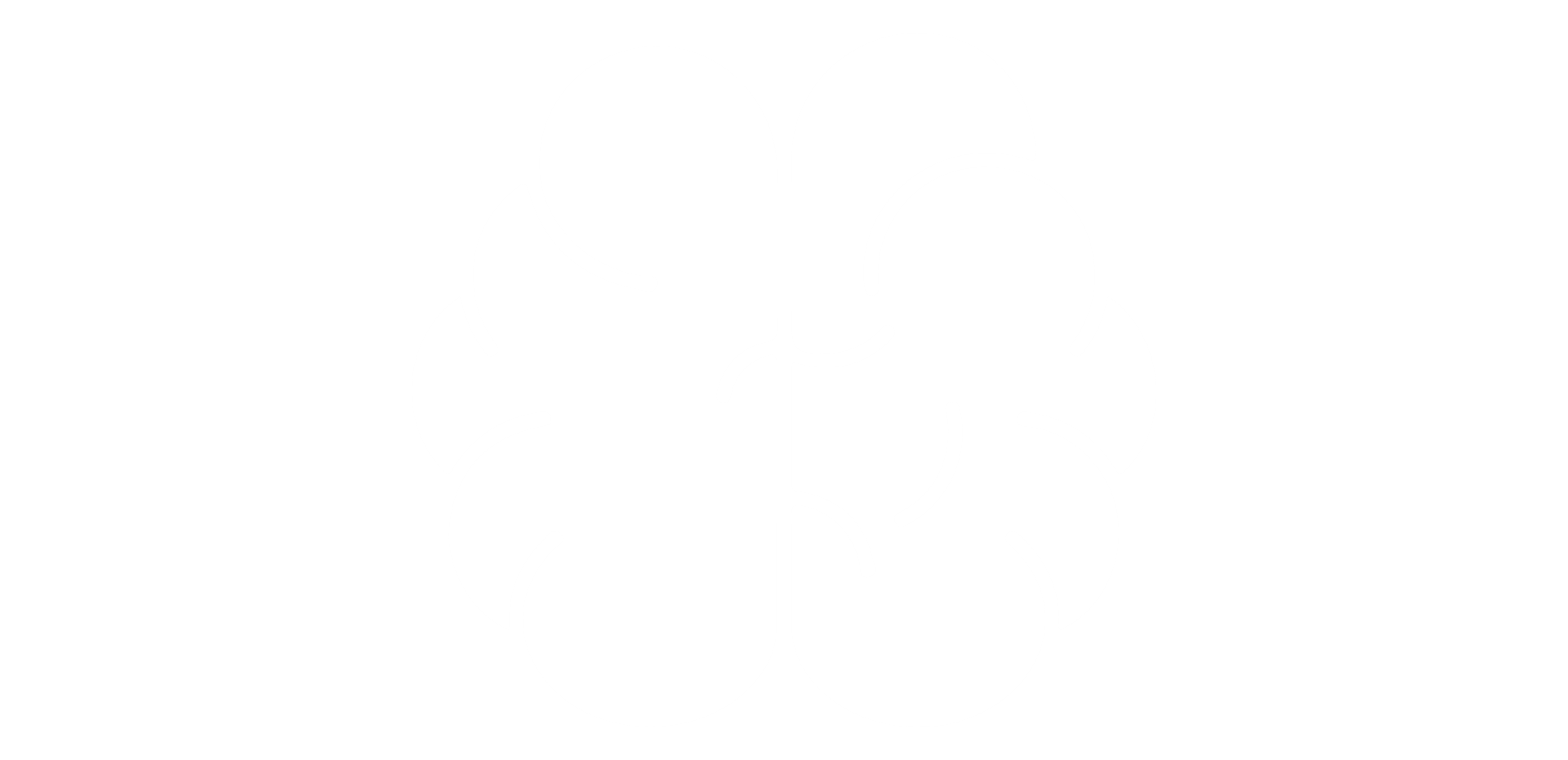 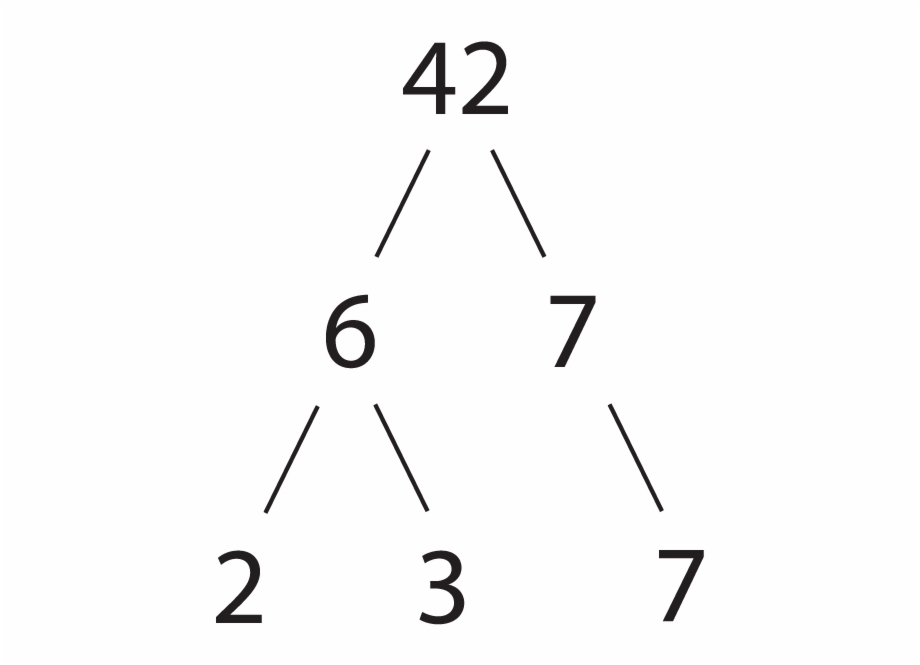 Practice
Worked Example
Your Turn
@mrbartonmaths